Community Mapping Workshop
Instructions
This is a PowerPoint version of the activity templates used in the Community Mapping Workshop. 
Read through the instructions for each activity and use the template provided to document your answers. Type directly into the template using the “Text Box” tool.​
Take-home Activity Templates
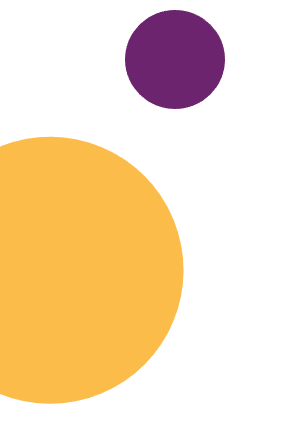 1
Activity #1
Brainstorm the different types of roles and interests in the housing ecosystem
Instructions
Brainstorm as many different types of roles and interests as you can for each of the categories given.
Some groups might belong in more than one category. That's okay! 
Draw on your own personal and professional knowledge of the housing sector to help build out this resource. Don't hold back!
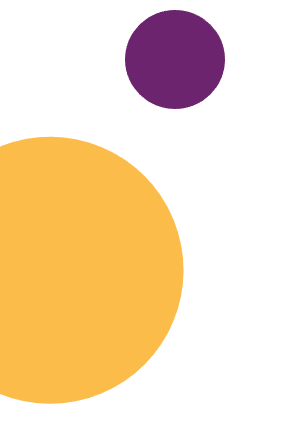 2
Fillable Table: Roles and interests in the housing ecosystem
3
Cheat Sheet (Tips)
Activity #1
Brainstorm the different types of roles and interests in the housing ecosystem
For each stage of your project, think about the following questions:

Who are the users, customers, clients or beneficiaries of your project?
Who is impacted by the problem you are working to address?
Who would be impacted by this solution you are proposing? 
What other communities might want to have a say in your project or solution?
What organizations and institutions have an interest in this project?
Who holds valuable knowledge, resources and contacts that you need to make your project a success?
Who are the decision-makers and gatekeepers?
Who are the potential allies and opponents of your project?
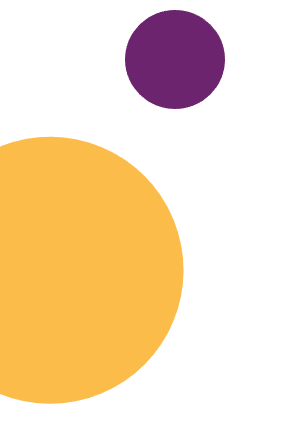 4
Instructions
Activity #2
Identify the interested parties connected to your project in every stage
The goal of this activity to map out the full range of individuals, groups and organizations that are relevant to your project, in every stage!

Think back to the earliest stages of your project and make your way through the activity moving left to right.

Use the suggestions generated in the last activity and the cheat sheet questions to make sure you capture a wide range of interested parties. 
Don't just identify individuals or groups  you already know or have a relationship with. Identify EVERYONE with an interest in your project and those you should be engaging with in every stage.

Be specific! If you know the names of specific individuals or groups ,  write them down.
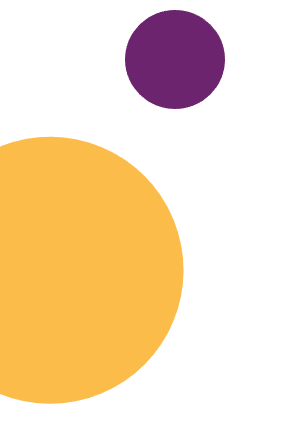 5
Fillable Table: Identify the interested parties connected to your project in every stage
6
Activity #3
Critical Reflection Activity
Instructions
The purpose of these reflection activities is to help you analyse the work that you’ve already done to see where your priorities are currently focused.

There are three reflection activities in this series:

Gaps & Biases
Impact & Power; and
Relationships

Use the map you created in the last activity as the basis for this reflection. Copy and paste the relevant individuals or groups into each activity template.
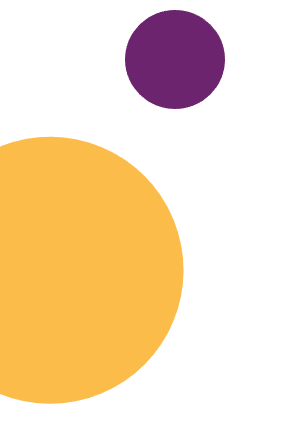 7
Critical Reflection Activity #1: Gaps & Biases
8
Critical Reflection Activity #2: Impact & Power
9
Critical Reflection Activity #3: Relationships
10
Activity #
Shortlist
Instructions
Create a shortlist of 5-10 key priority communities and groups that you need to engage in your solution in the coming weeks and months.
Prioritize those who have lived experience of the problem.
Choose at least one individual, group or organization from each of the five categories in the first activity: Governance, Indigenous, User & Community Interests, Influencers & Advocates, Providers & Suppliers.

Once you've created your shortlist, try answering the questions in the table to get a sense of how well you know and understand your stakeholders.
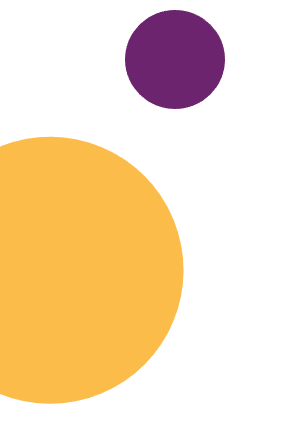 11
Fillable Table: Shortlist
12
Fillable Table: Shortlist continued...
13